Keeping Your Cool and Setting the Tone of Your Family
Carrie Walker
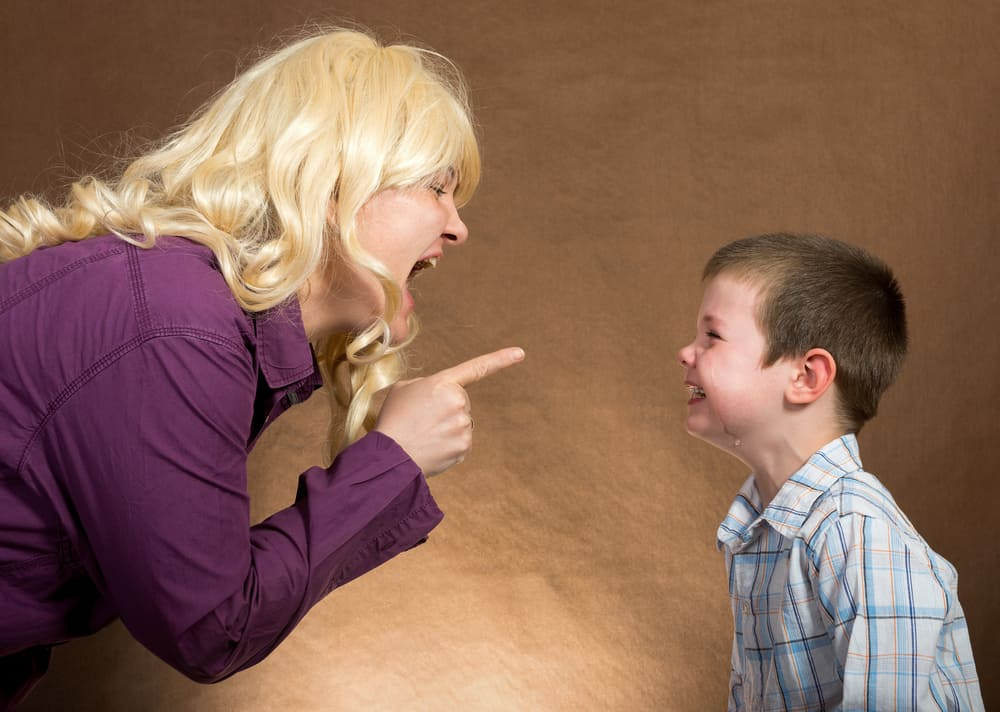 What is Keeping your cool and Setting the Tone?
Why?
Grace and Love
What the Bible says about Parenting
Grace and Love
Consistent Discipline
What the Bible says about Parenting
Consistent Discipline
Ephesians 6:4- fathers do not provoke your children to anger but bring them up in the discipline and instruction of the Lord
Proverbs 13:24- He who withholds his rod hates his son, but he who loves him disciplines him diligently
Proverbs 29:17- Correct your son, and he will give you comfort, he will also delight your soul
Consistent Discipline
Proverbs 23:13- do not hold back discipline from the child
Proverbs 19:18- discipline your son while there is hope, And do not desire his death
Proverbs 22:15-  foolishness is bound up in the heart of a child; The rod of discipline will remove it far from him
What the Bible says about Parenting
Grace and Love
Consistent Discipline
Intentional Leadership
Intentional Guidance
Proverbs 22:6 Train a child up in the way he should go, even when he is old he will not depart from it
Colossians 3:21- fathers do not exasperate your children, so that they will not lose heart
Joshua 4:20-24-....inform your children God dried up the Jordan
Intentional Guidance
Deuteronomy 6:7-9…You shall teach them  diligently to your sons and shall talk of them when you sit in your house and when you walk by the way and when you lie down and when you rise up.  You shall bind them on a sign on your hand and they shall be as frontals on your forehead.  You shall write them on the doorposts of your house and on your gates.
Intentional Guidance
Deuteronomy 11:19-20-You shall teach them to your sons, talking of them when you sit in your house and when you walk along the road and when you lie down and when you rise up.  You shall write them on the doorposts of your house and on your gates
Keeping our cool and setting the tone. 

Being a stable, intentional leader for our children.
What factors make it seem impossible to be a calming authority in our children’s lives?
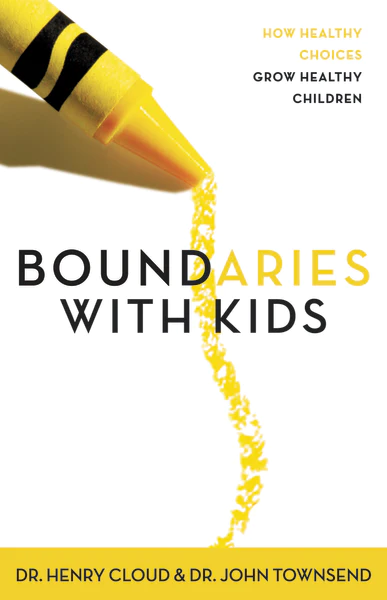 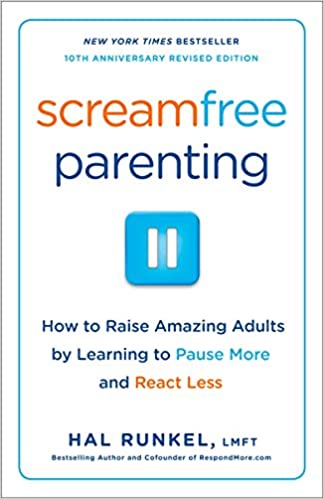 The Importance of Keeping Our Cool...
The Importance of Keeping our Cool
Our children need us to be in control
Our Children Need Us to Be in Charge
“…an accurate description of children is that they are little people who are out of control themselves and attempting to control everyone around them.”
		-Cloud and Townsend
			“Boundaries with Kids”
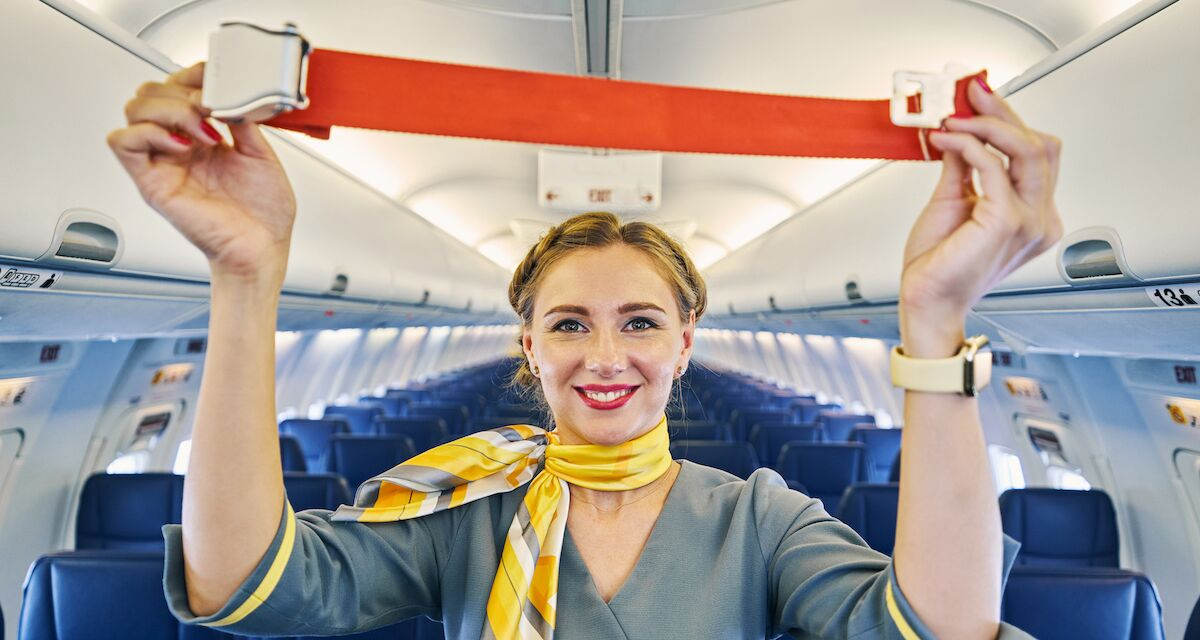 We are not in charge when we are out of control
Children are trying to figure out the world
They need clear consistent boundaries
Example- flying
Our Children Need Us to Be in Charge
We are not in charge when we are out of control
Children are trying to figure out the world
They need clear consistent boundaries
Example- flying
Our Children Need Us to Be in Charge
We are not in charge when we are out of control
Children are trying to figure out the world
They need clear consistent boundaries
Example- flying
Our Children Need Us to Be in Charge
“When we scream at our kids, when we get emotionally reactive, we communicate one single message:  CALM ME DOWN!  No matter what words are actually coming out of mouths, no matter how long our tirade is, no matter how old our children are, when we scream, the message is always the same:  CALM ME DOWN!
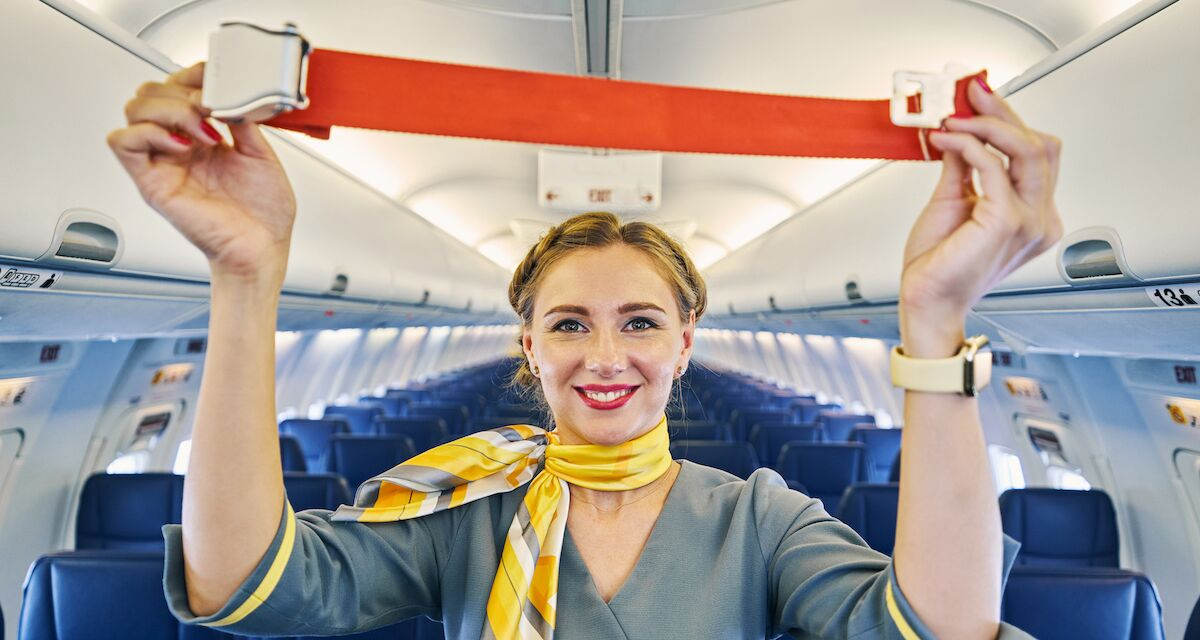 We are not in charge when we are out of control
Children are trying to figure out the world
They need clear consistent boundaries
Example- flying
Our Children Need Us to Be in Charge
Whenever we react to our children’s behavior by screaming, we are actually begging them to help us calm our anxiety…
“...We are saying that we just cannot handle the fact they will not obey or listen or calm down.  We cannot handle this, so we flip out:
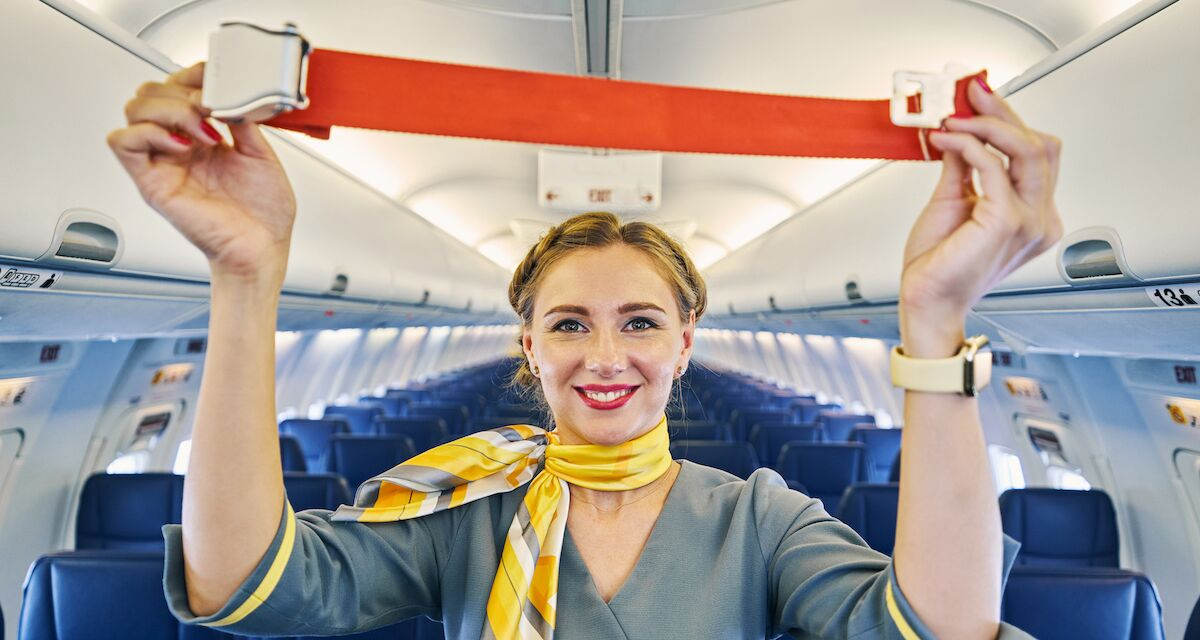 We are not in charge when we are out of control
Children are trying to figure out the world
They need clear consistent boundaries
Example- flying
Our Children Need Us to Be in Charge
“I cannot believe you did this!”
	“What in the world were you thinking?”
	“Look at me when I talk to you!”
Insert whatever words you want; the message is always the same:  “I need you to comply or else Im going to lose it.”							-”Screamfree Parenting”
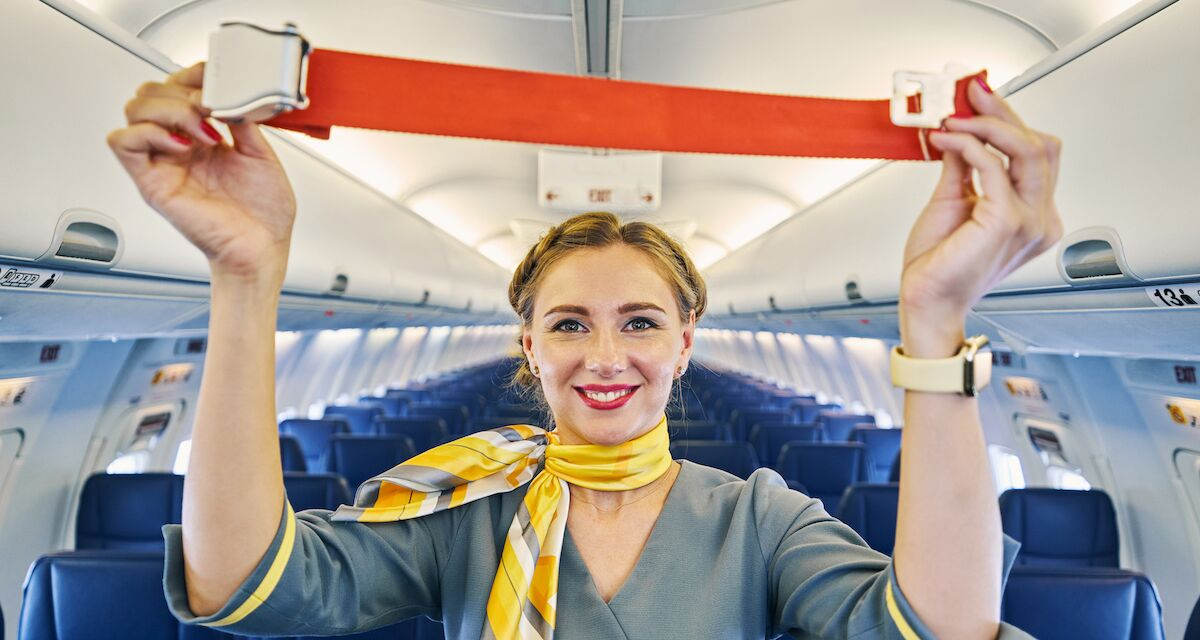 We are not in charge when we are out of control
Children are trying to figure out the world
They need clear consistent boundaries
Example- flying
Our Children Need for Us to Be in Charge
We are not in charge when we are out of control
Keeping our calm is a sense of comfort to our children
Our children need us to be in control
2.    We will raise adults NOT children
The Importance of Keeping our Cool
We Will Raise Adults Not Children
Responsibility

Security

Consequences

Respect

Regulating Emotions
Our children need us to be in control
2.    We will raise adults NOT children
3.    We will experience the true joys of parenting
The Important of Keeping our Cool
Parenting is a joyful experience
“Delight our soul”
Our discipline is value based, not an attempt to control them.
We want to develop healthy relationships
Our children need us to be in control
2.    We will raise adults NOT children
3.    We will experience the true joys of parenting
The Importance of Keeping our Cool
How to Keep our Cool
Put on your oxygen mask first
How to Keep our Cool and Set the Tone
How to Keep Your Cool
Put on Your Oxygen Mask First
Physically-
How to Keep Your Cool
Put on Your Oxygen Mask First
Physically-

	Eat
	Sleep
	Exercise
How to Keep Your Cool
Put on Your Oxygen Mask First
Physically-


Spiritually-


Emotionally-
	Know yourself- what fills you up
	Friends/ Peers- living in community
	Quiet time- model healthy boundaries
Put on your oxygen mask first
How to Keep our Cool and Set the Tone
Put on your oxygen mask first
2.   Know your destination
How to Keep our Cool and Set the Tone
How to Keep Your Cool
Know your destination
https://www.youtube.com/watch?v=BKP_0z52ZAw
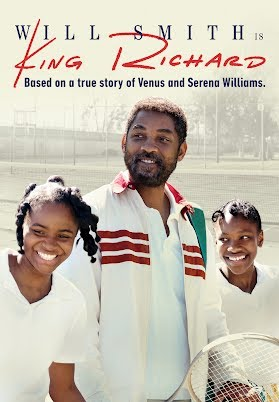 “Visualize the kind of adult you want each of your children to become and the type of relationship you would like to enjoy with each of them.  Picture your youngest child at the age of 25.  What year is it?  How old does that make each of your other children?  How old does that make you?  After you’ve done the math, allow yourself to get really imaginative…
How to Keep Your Cool
Know where you are going
“Parent with the end in mind”
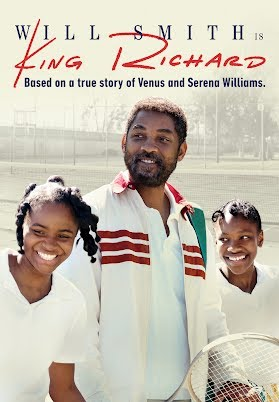 How to Keep Your Cool
-How do they spend their free time?
-What are their spiritual beliefs, and how do those beliefs 
shape their worldview?”
											-Hal Runkel
								“Screamfree Parenting”
Know where you are going
“Parent with the end in mind”
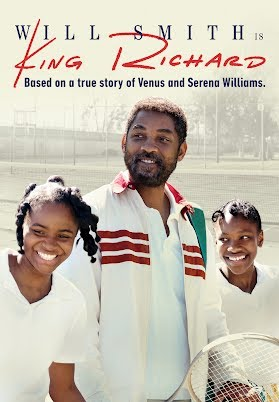 How to Keep Your Cool
Know where you are going
“Parent with the end in mind”
What do we talk about around the dinner table? What is our family about?
What do we seek to praise in our kids life? (academic achievement, character growth, appearance)
What do we discipline and what do we overlook?
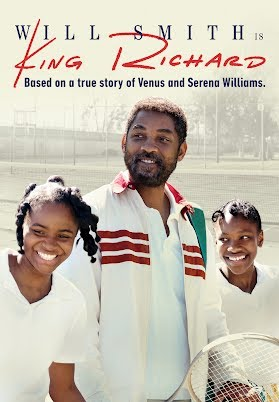 Put on your oxygen mask first
2.     Know your destination
3.     Create space
How to Keep our Cool and Set the Tone
How to Keep Your Cool
Create Space
Developing Self-Directed Adults
How to Keep Your Cool
Create Space
Developing Self-Directed Adults
Figurative and Literal space
How to Keep Your Cool
“By voluntarily creating more space for our children, we also reduce their anxious need to separate with drugs, premature sex, gangs, or suicide.  Kids do not need more of our anxious reactivity about these choices- they need more emotional space from us to learn to respect their own individuality…and believe it or not, our creation of an anxiety-free space actually makes those bad choices far less likely…
Create Space
Developing Self-Directed Adults

Figurative and Literal space
How to Keep Your Cool
Calming ourselves down powerfully communicates two points to our children:
 Their separation from us is more than okay; it is good.
Our respect for them is growing, not lessening, as they get older, and their choices take on more significance.”
							-Hal Runkel
Create Space
Developing Self-Directed Adults

Figurative and Literal space
How to Keep Your Cool
Figurative and Literal space
Choosing their own clothes
Freedom in their room (closed door)
Respecting their financial choices
Create Space
Developing Self-Directed Adults
How to Keep Your Cool
Create Space
Developing Self-Directed Adults

Figurative and Literal space
Choosing their own clothes
Freedom in their room (closed door)
Respecting their financial choices
Rarely look them in the eye!
How to Keep Your Cool
Create Space
Developing Self-Directed Adults

Figurative and Literal space
Choosing their own clothes
Freedom in their room (closed door)
Respecting their financial choices
Rarely look them in the eye!
ALLOW THEM TO EXPERIENCE HARDSHIP
How to Keep Your Cool
Create Space
Developing Self-Directed Adults

Figurative and Literal space
Choosing their own clothes
Freedom in their room (closed door)
Respecting their financial choices
Rarely look them in the eye!
ALLOW THEM TO EXPERIENCE HARDSHIP
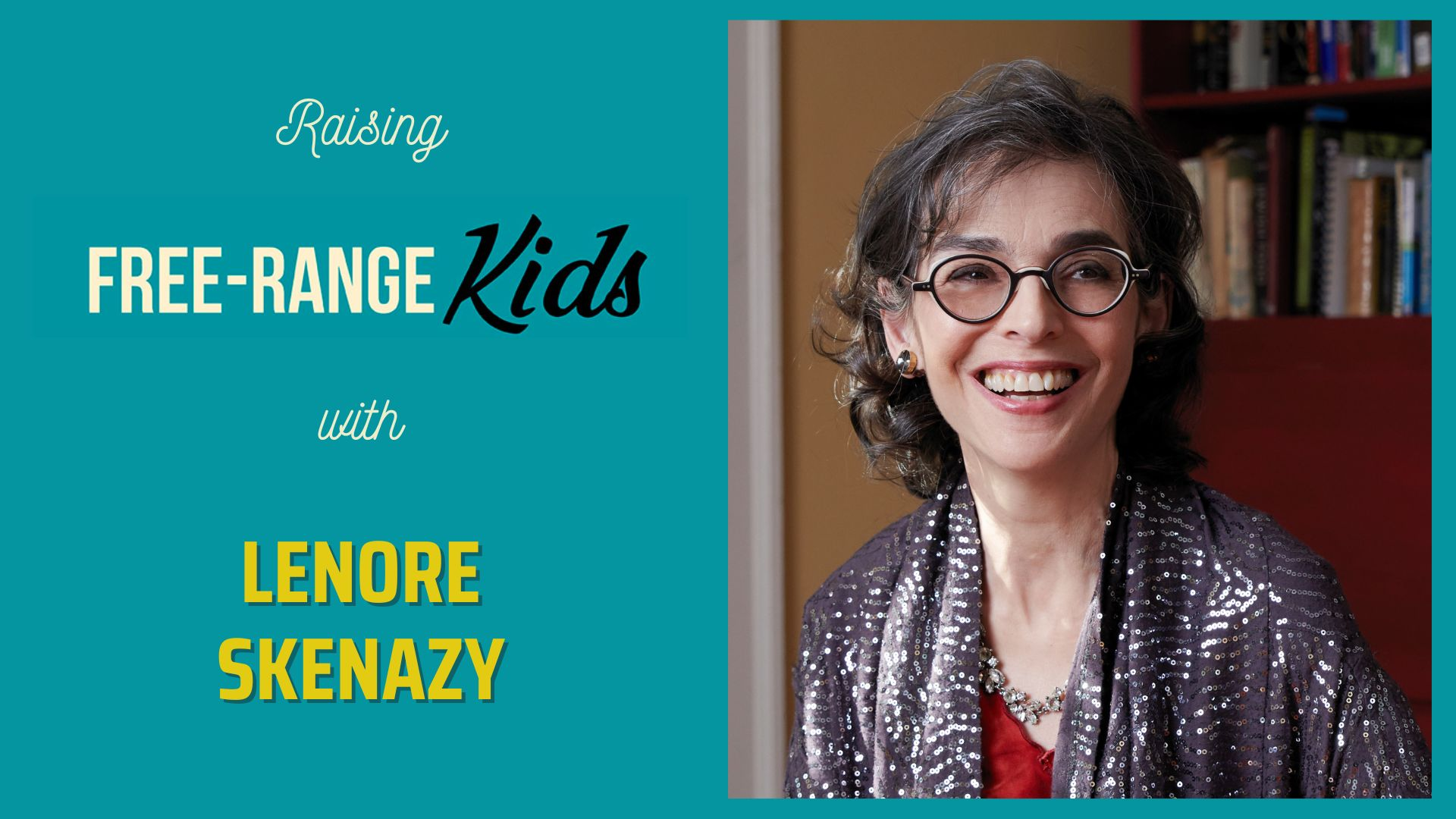 How to Keep Your Cool
Create Space
Developing Self-Directed Adults

Figurative and Literal space
Choosing their own clothes
Freedom in their room (closed door)
Respecting their financial choices
Rarely look them in the eye!
ALLOW THEM TO EXPERIENCE HARDSHIP
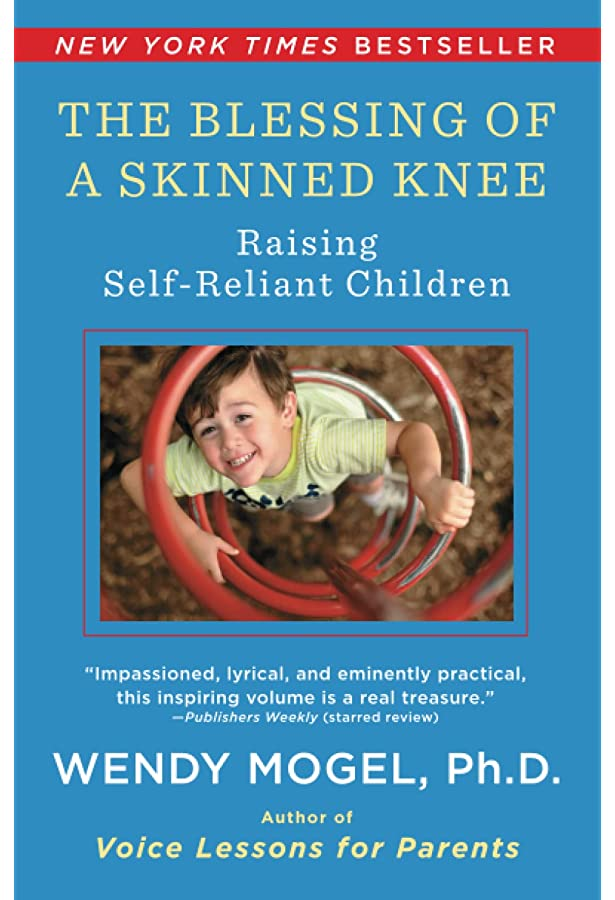 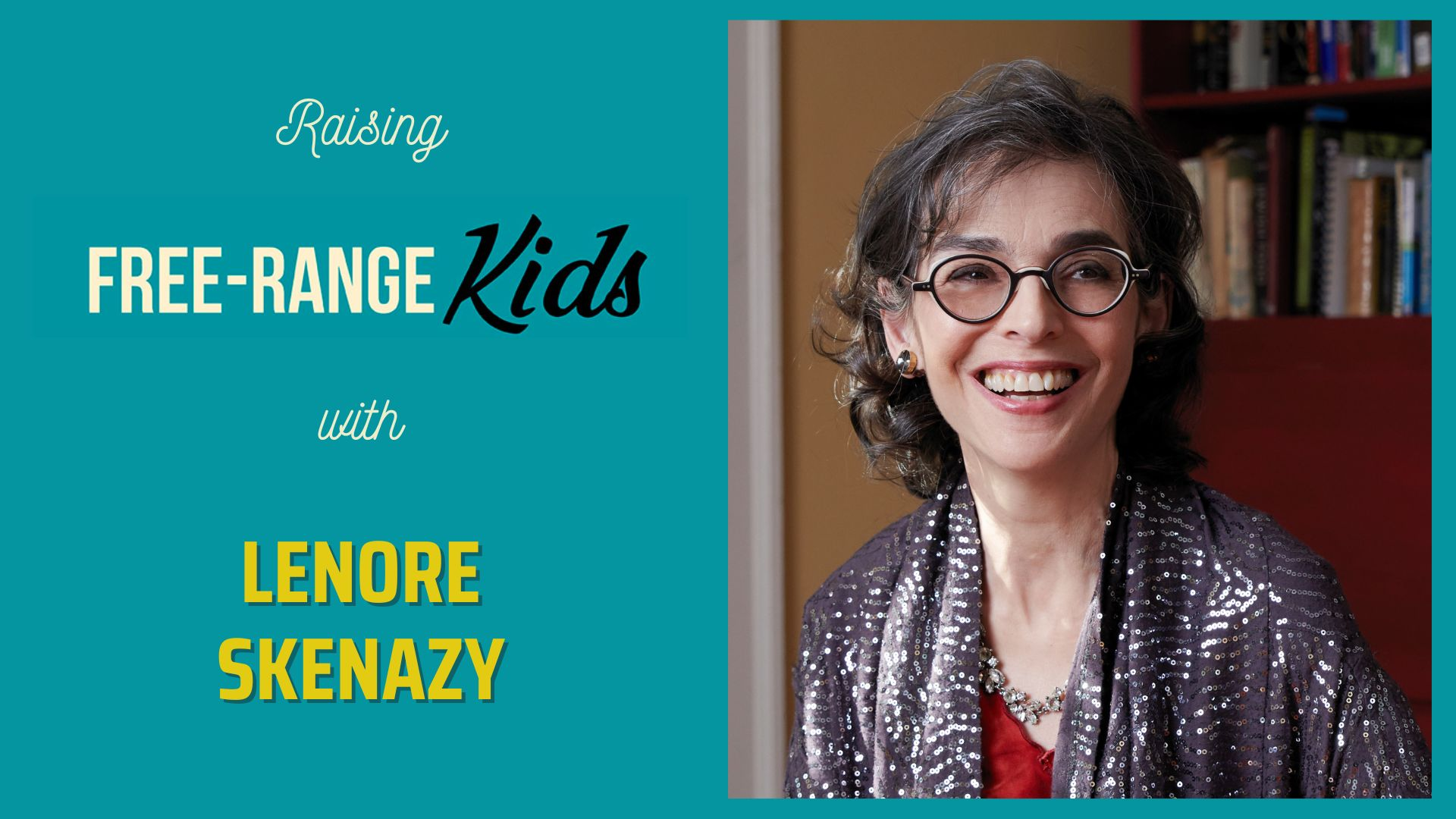 How to Keep Your Cool
Create Space
Developing Self-Directed Adults

Figurative and Literal space
Choosing their own clothes
Freedom in their room (closed door)
Respecting their financial choices
Rarely look them in the eye!
ALLOW THEM TO EXPERIENCE HARDSHIP
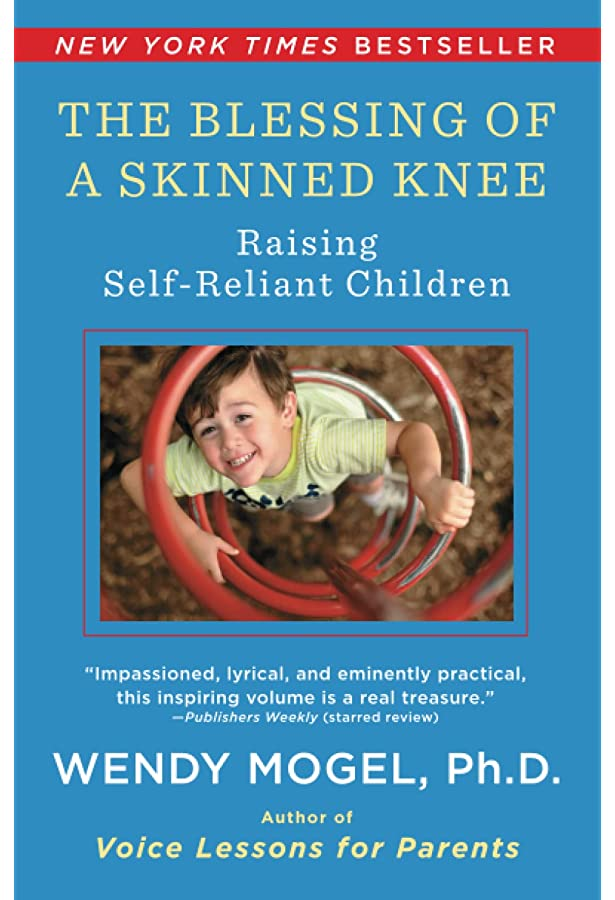 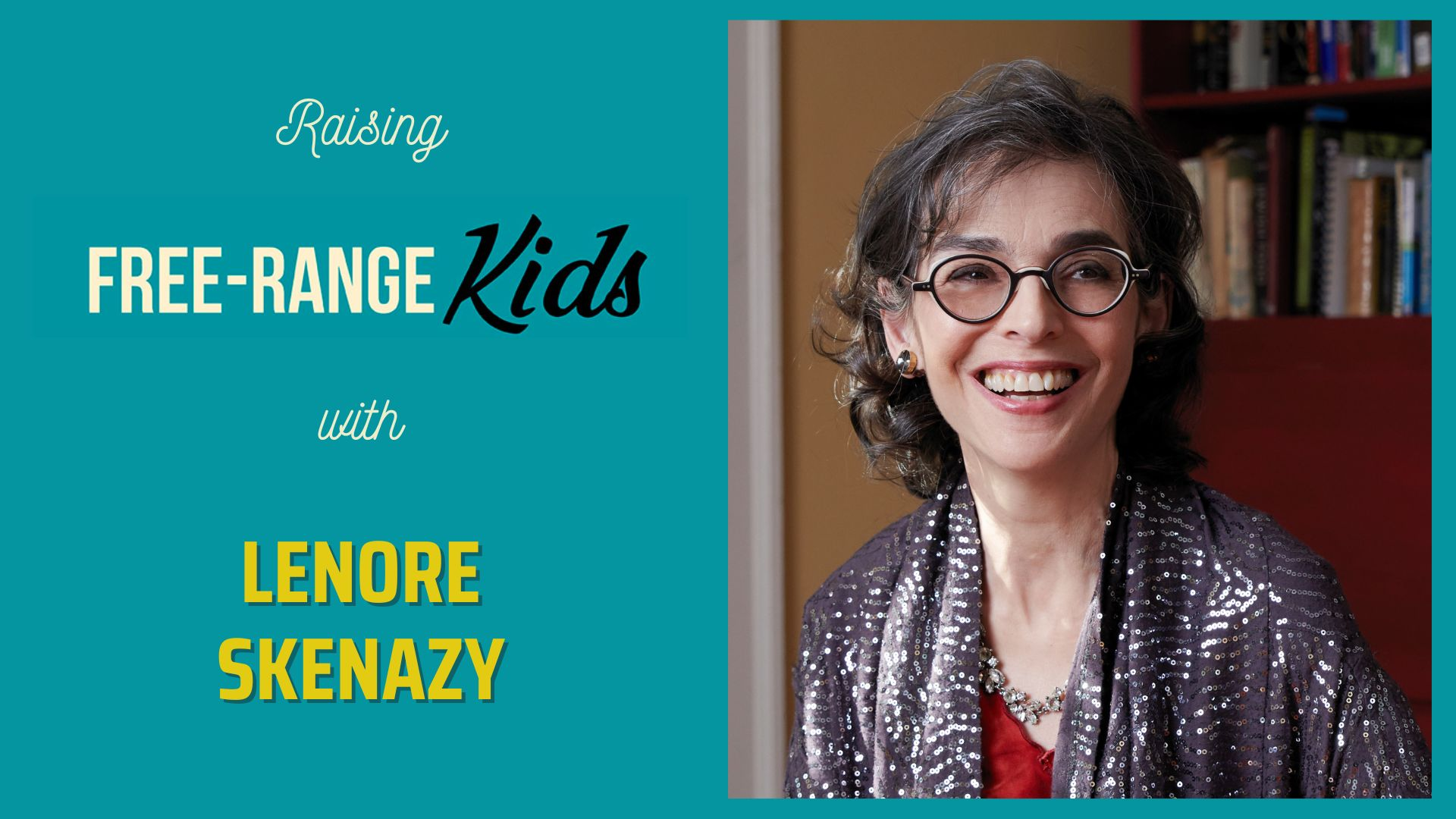 Put on your oxygen mask first
2.    Know your destination
3.     Create space
How to Keep our Cool and Set the Tone
Questions and Comments